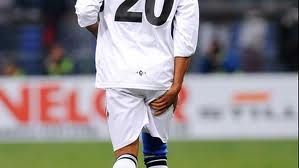 LESÕES MUSCULARESProfa. Dra. Taís TinucciSocorros de Urgência
Os músculos são responsáveis pelo movimento. Funcionam aproximando a origem e inserção muscular pela contração. São constituídos por tecido muscular e caracterizam-se pela sua contratilidade.
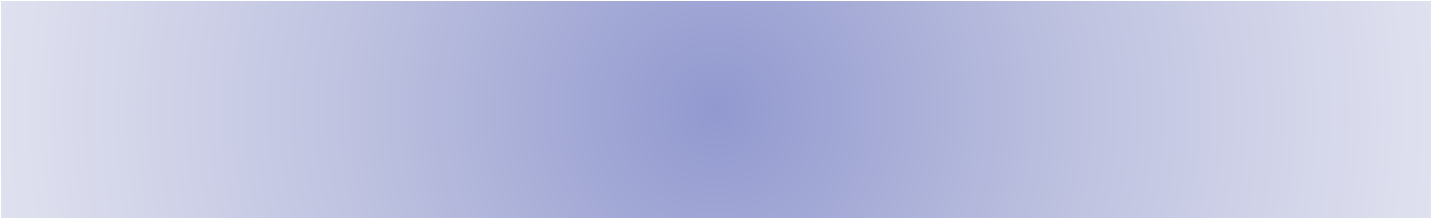 partes constituintes dos músculos
Porção tendinosa: inserções
Porção carnosa: músculo 
Porção aponevrótica: revestimento
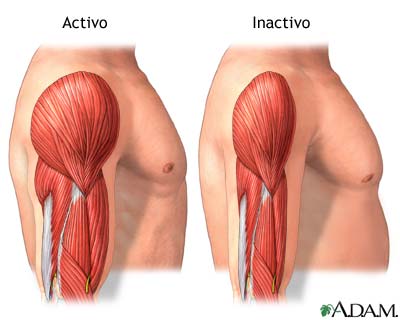 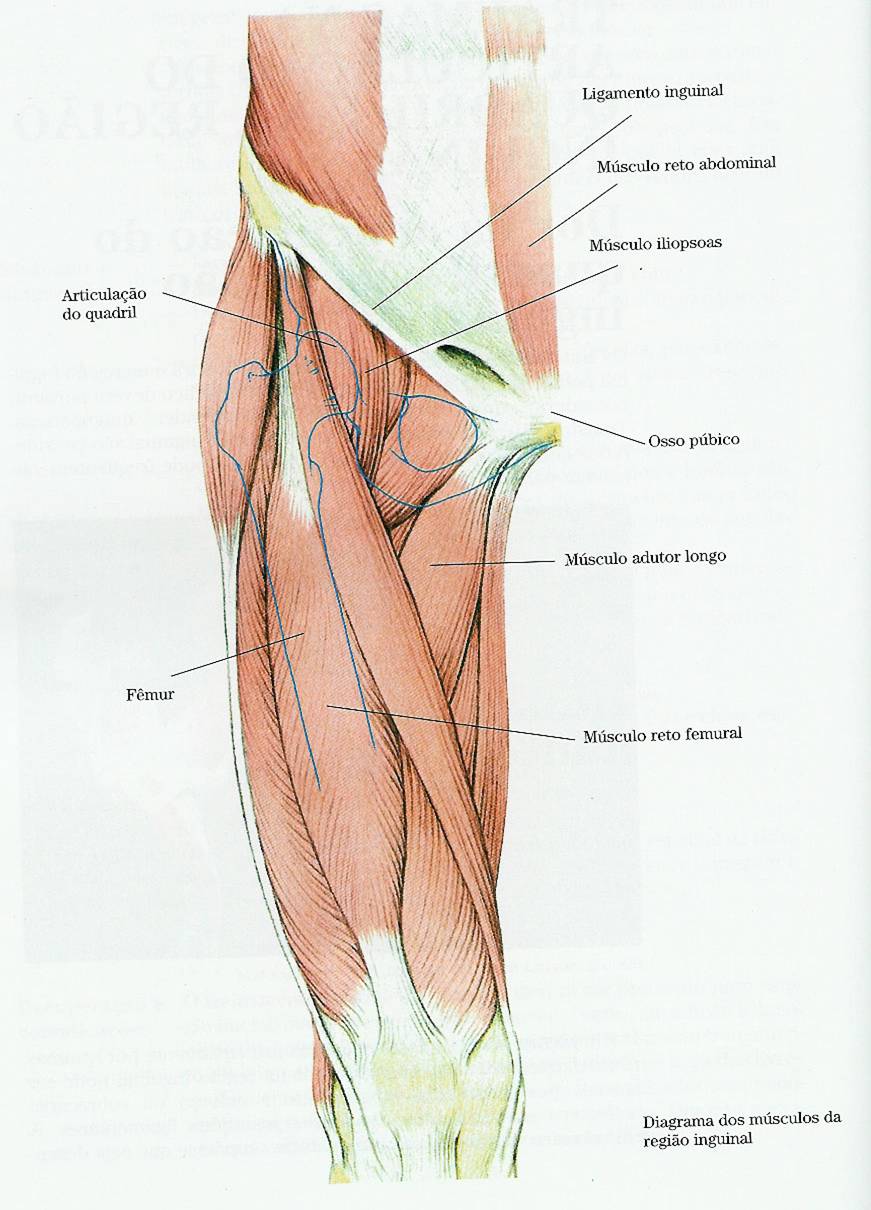 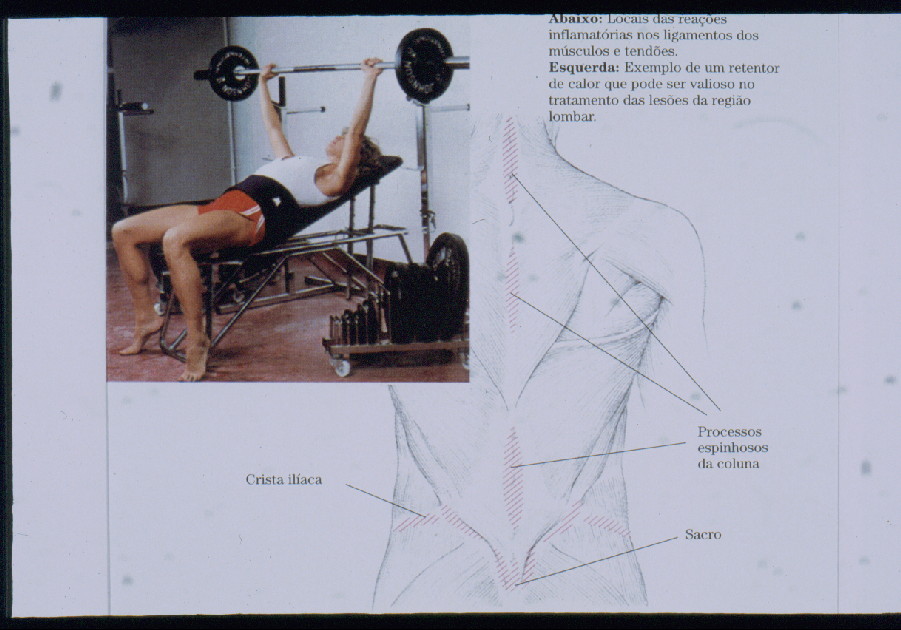 A. AFECÇÕES CONGÊNITAS
B. LESÕES TRAUMÁTICAS
	1. FE C H A D A S
	2. ABERTAS
C. INFLAMAÇÕES MUSCULARES
	1. AGUDAS
	2. CRÔNICAS
D. ATROFIAS MUSCULARES
E. DEGENERAÇÃO MUSCULAR
F. HIPERTROFIAS DE MÚSCULOS
G. NEOPLASIA (TUMORES MUSCULARES)
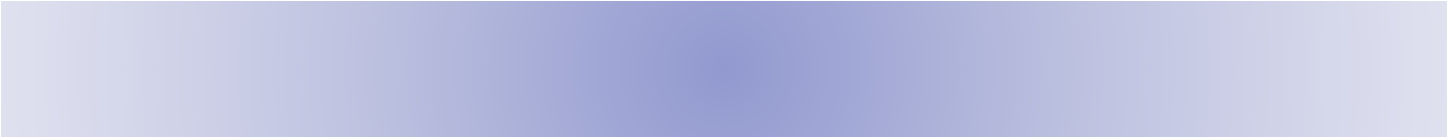 tipos de lesão muscular
2. Estiramentos
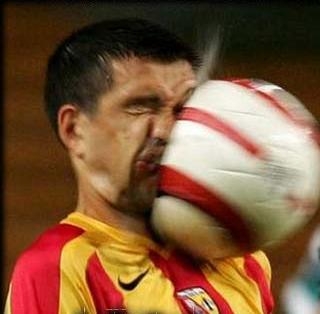 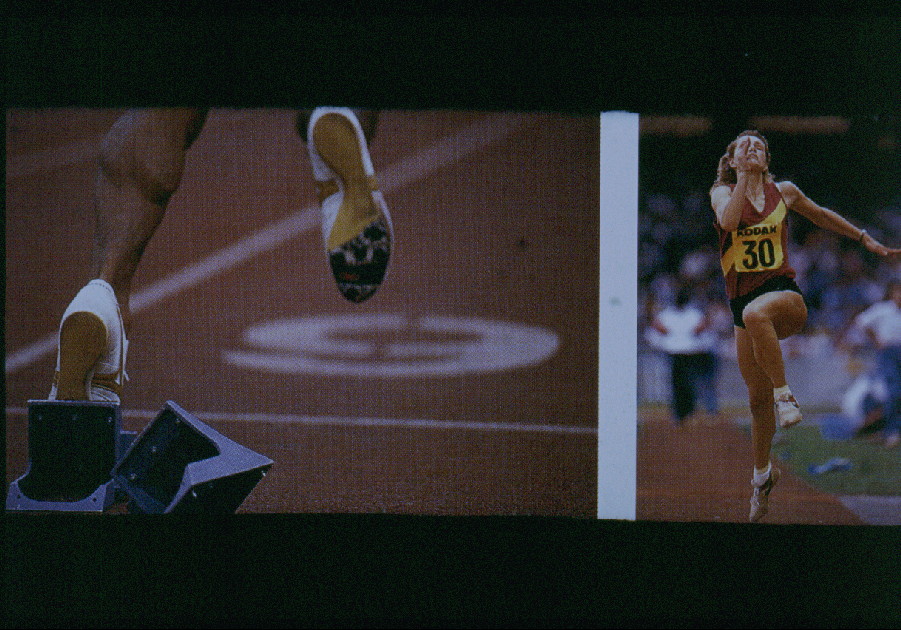 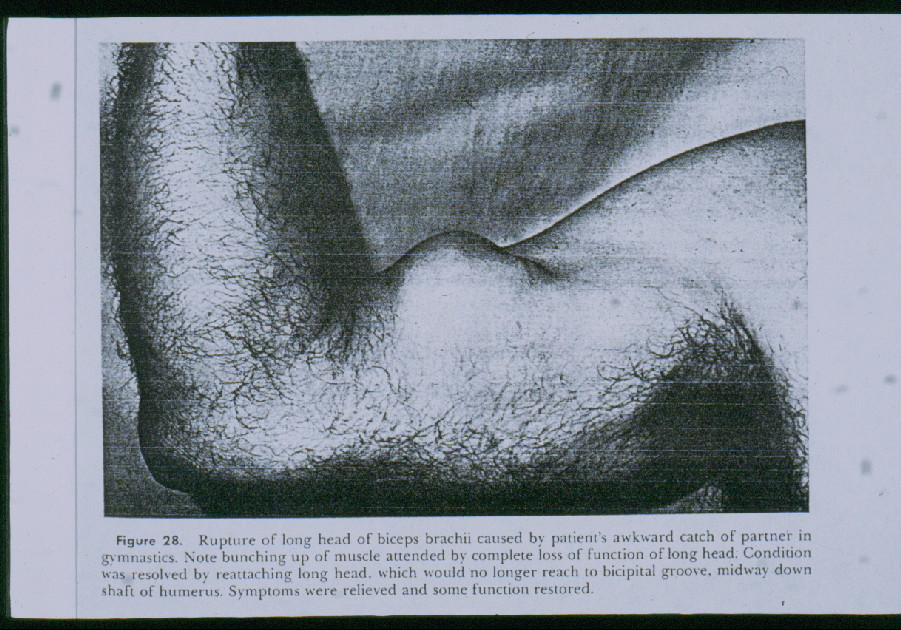 1. Contusões
3. Roturas
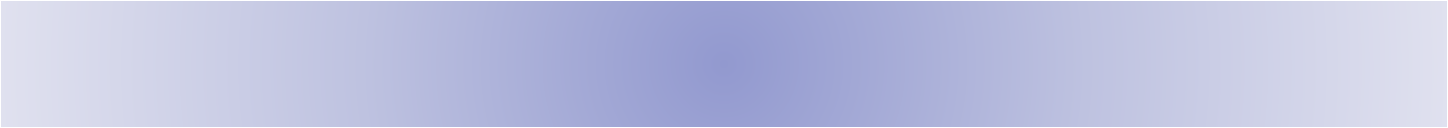 mecanismo das contusões
Lesões produzidas por impacto direto ou compressão excessiva sobre o músculo. 
Podem ocorrer em todos os esportes de contato.
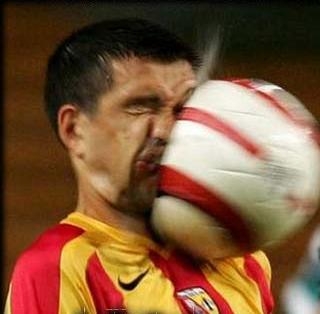 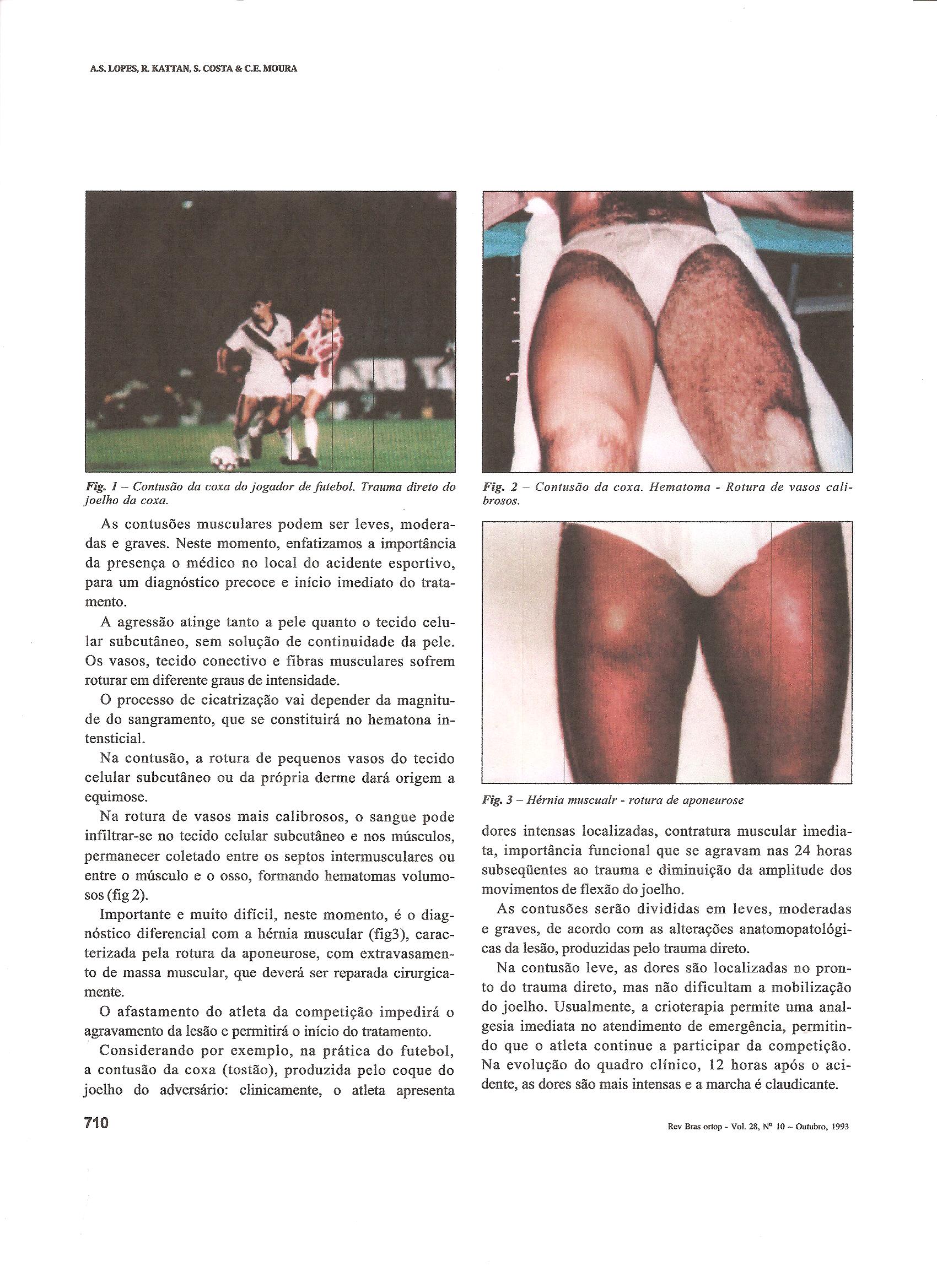 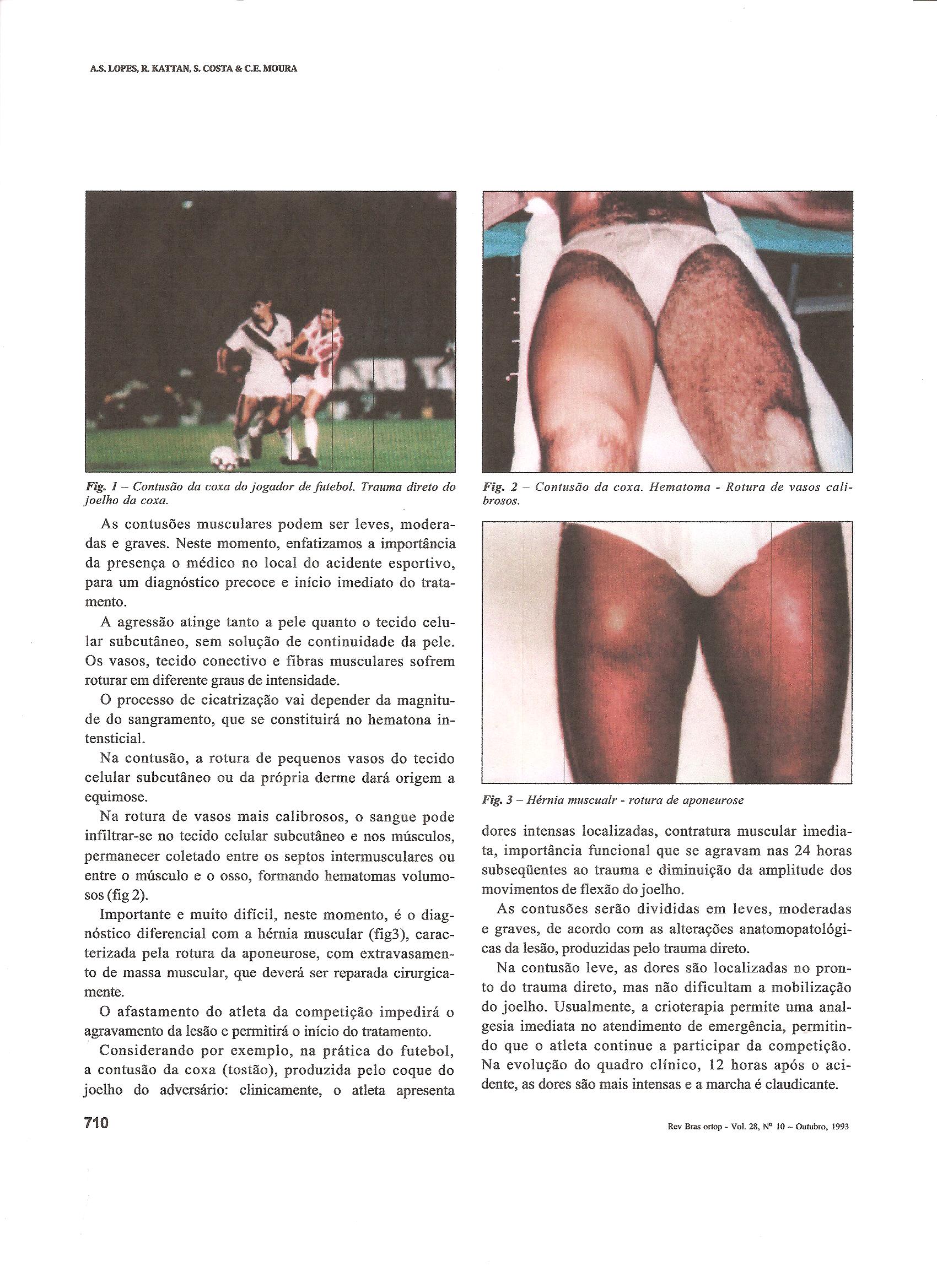 Contusão
Contusão
Hematoma
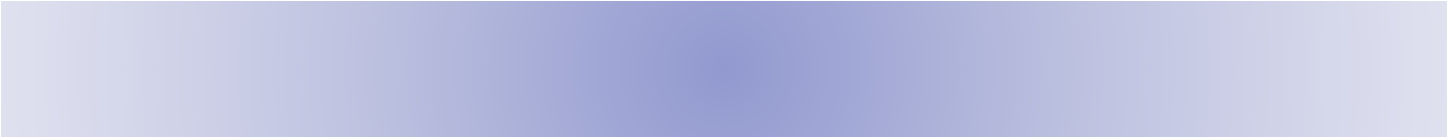 contusões
Músculo relaxado: fibras profundas próximas ao osso
Músculo contraído: fibras mais superficiais
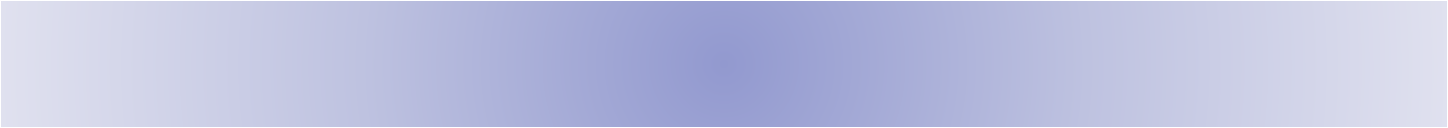 quadro clínico das contusões
Dor
Equimose ou hematoma
Edema
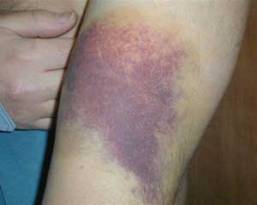 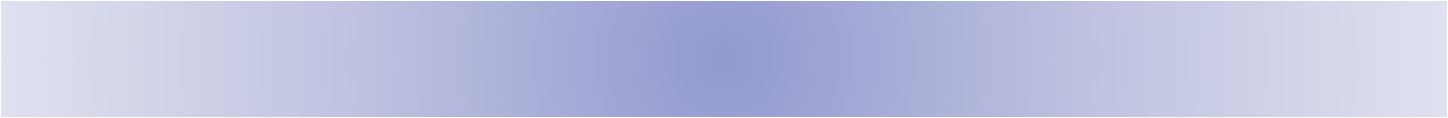 conduta imediata nas contusões
Repouso
Crioterapia
Compressão 
Elevação
Anti-inflamatório não hormonal
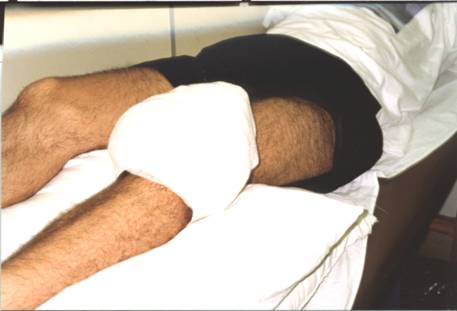 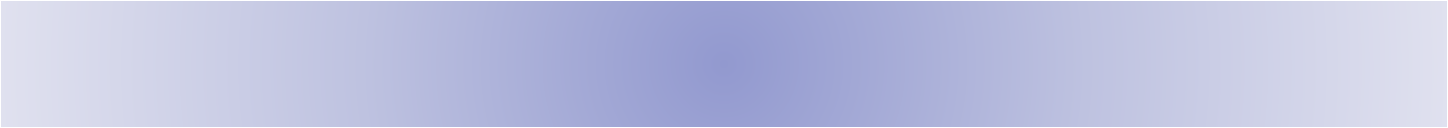 mecanismo dos estiramentos
Lesões produzidas quando uma força de  estiramento excessiva é aplicada e o músculo se hiperestende (overstrech), levando ao esgarçamento de fibras. 
Podem ocorrer em corridas e saltos.
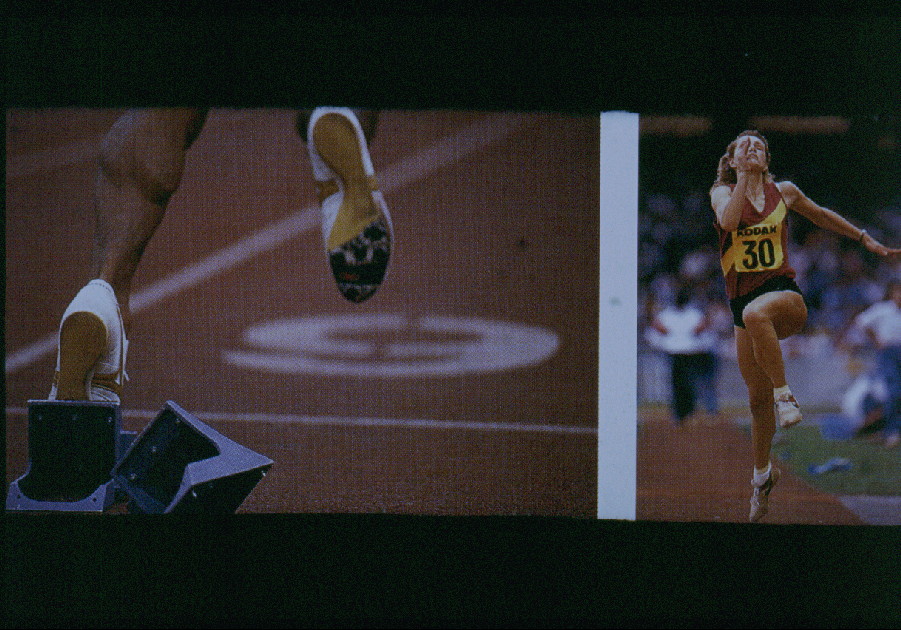 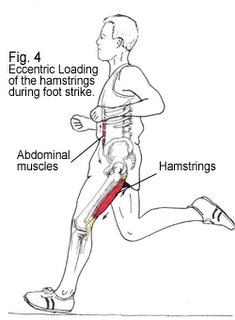 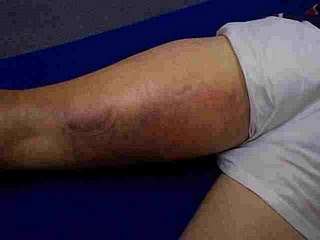 Hematoma pós-estiramento
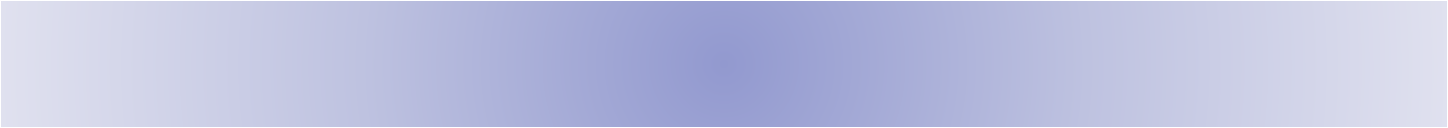 aspectos anatomopatológicos
Isquemia → espasmo arterial
Hemorragia: 
intramuscular
intermuscular
Rotura de fibras musculares
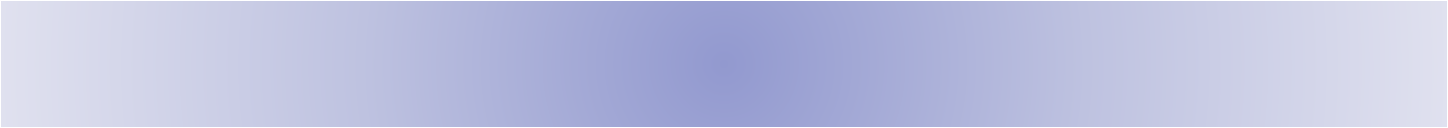 classificação dos estiramentos
Grau I →rotura de poucas fibras e fascia intacta
Grau II → rotura de moderado número de fibras e fascia intacta (hematoma localizado)
Grau III → rotura de muitas fibras e rotura parcial da fascia (sangramento difuso ou equimose)
Grau IV → rotura completa do músculo e da fascia
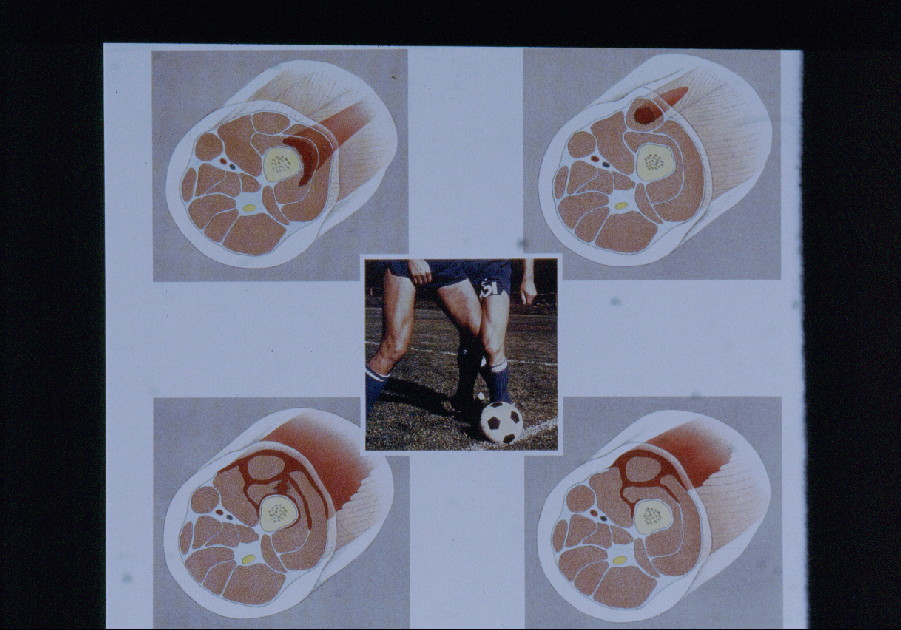 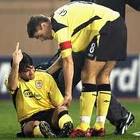 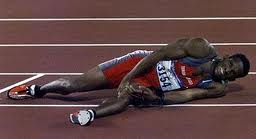 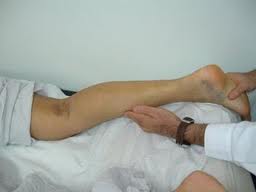 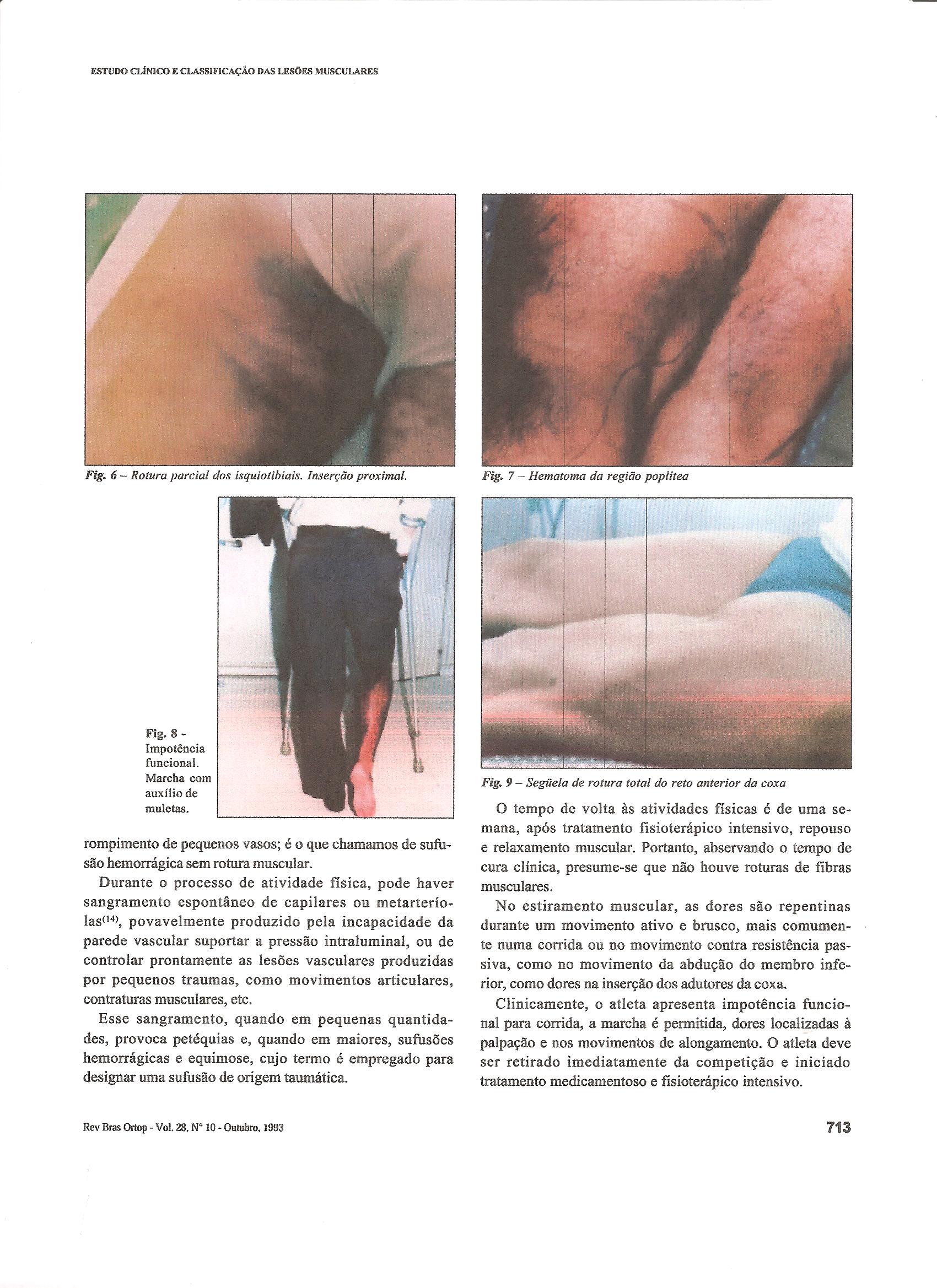 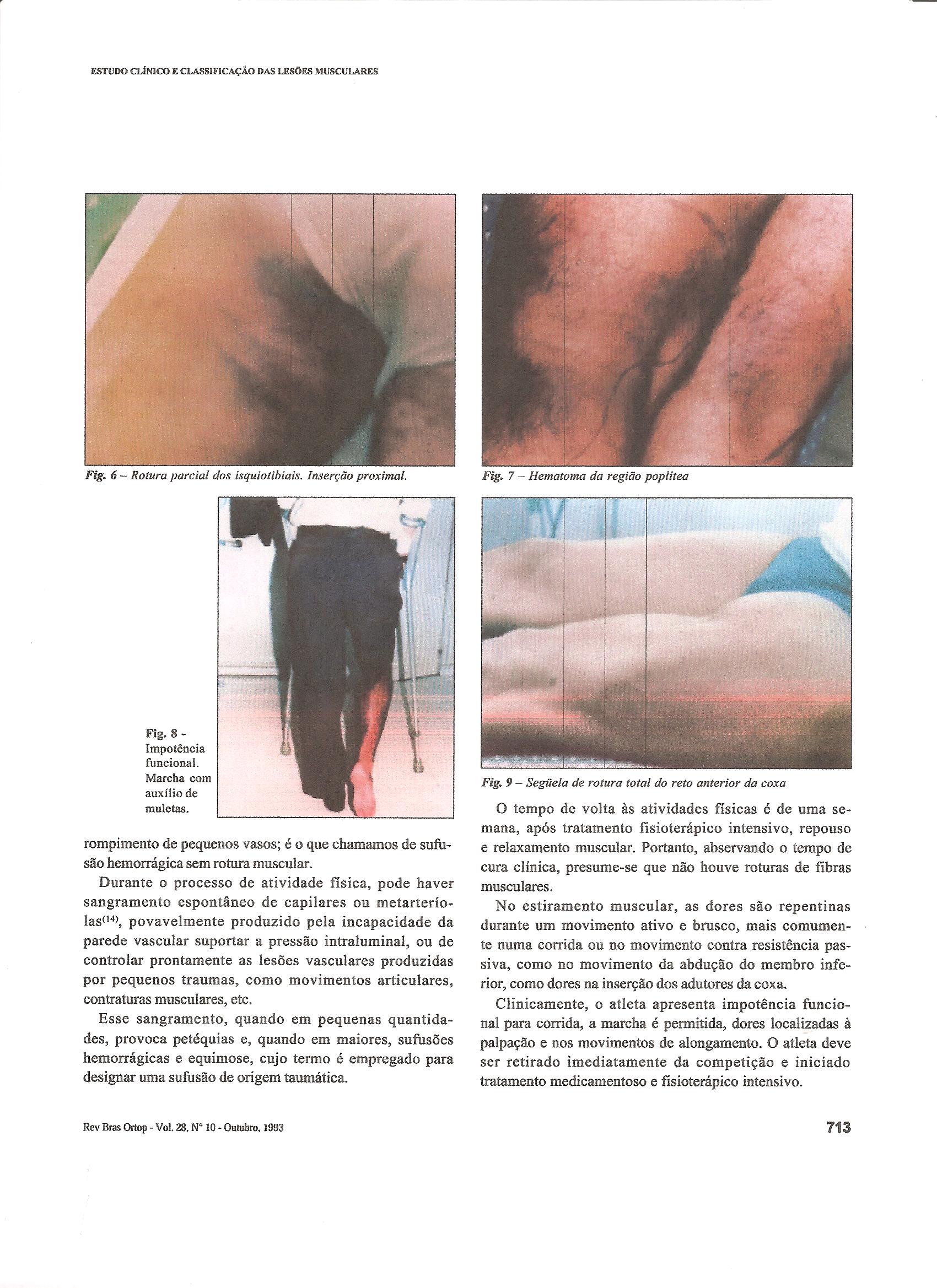 Rotura parcial dos isquiotibiais
Hematoma poplíteo
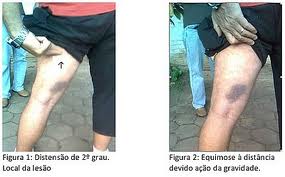 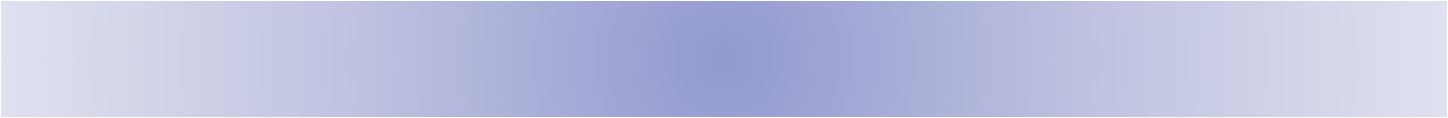 quadro clínico dos estiramentos
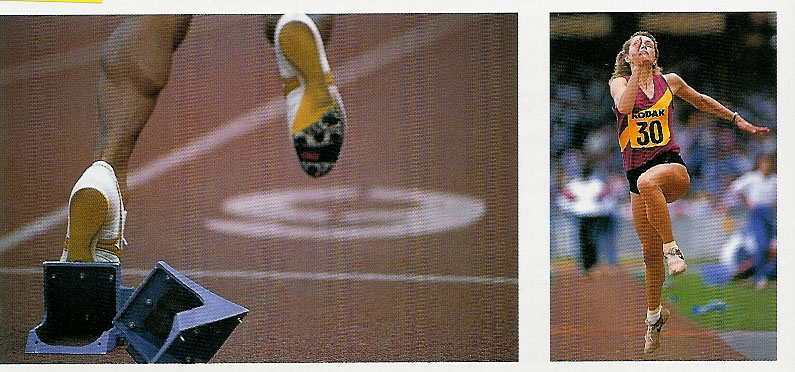 Dor
Edema
Calor
Equimose ou hematoma
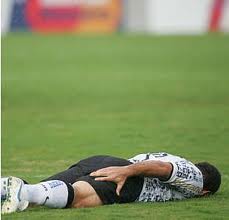 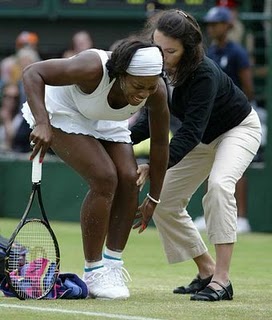 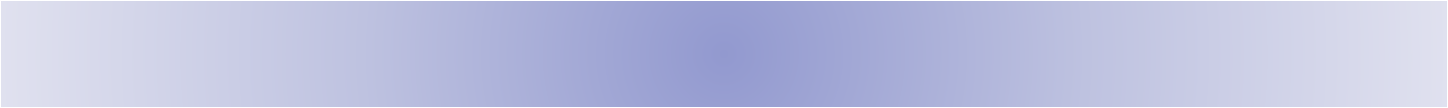 conduta imediata nos estiramentos
Repouso
Crioterapia
Compressão
Elevação
Anti-inflamatório
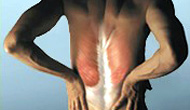 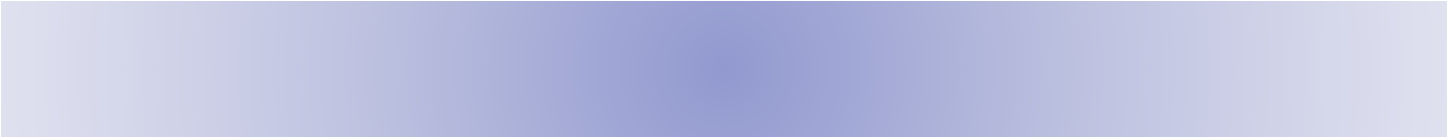 mecanismos das roturas
Lesões produzidas quando o estiramento excessivo rompe as fibras musculares. 
Podem se parciais ou completas e ocorrem em corridas, saltos e contração isométrica.
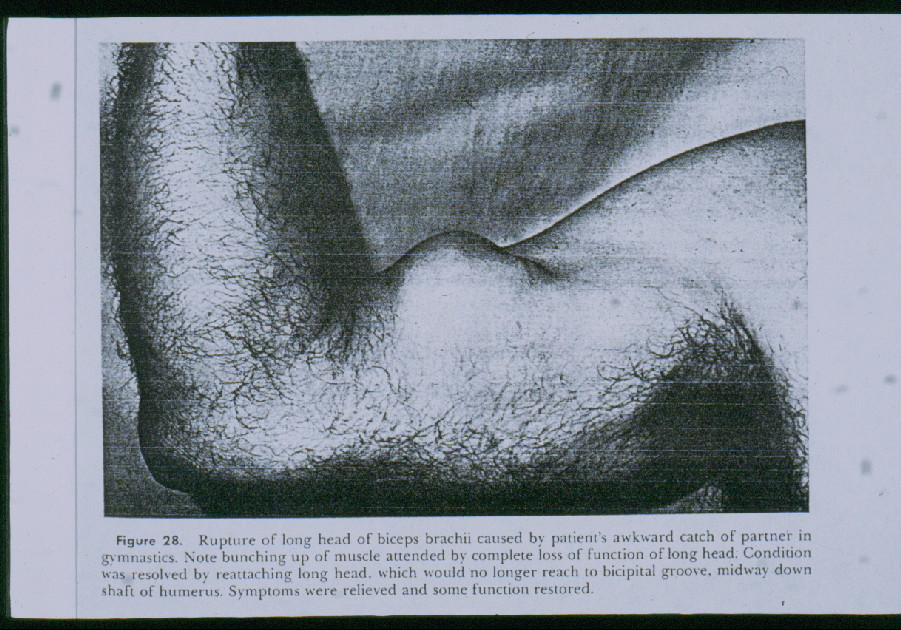 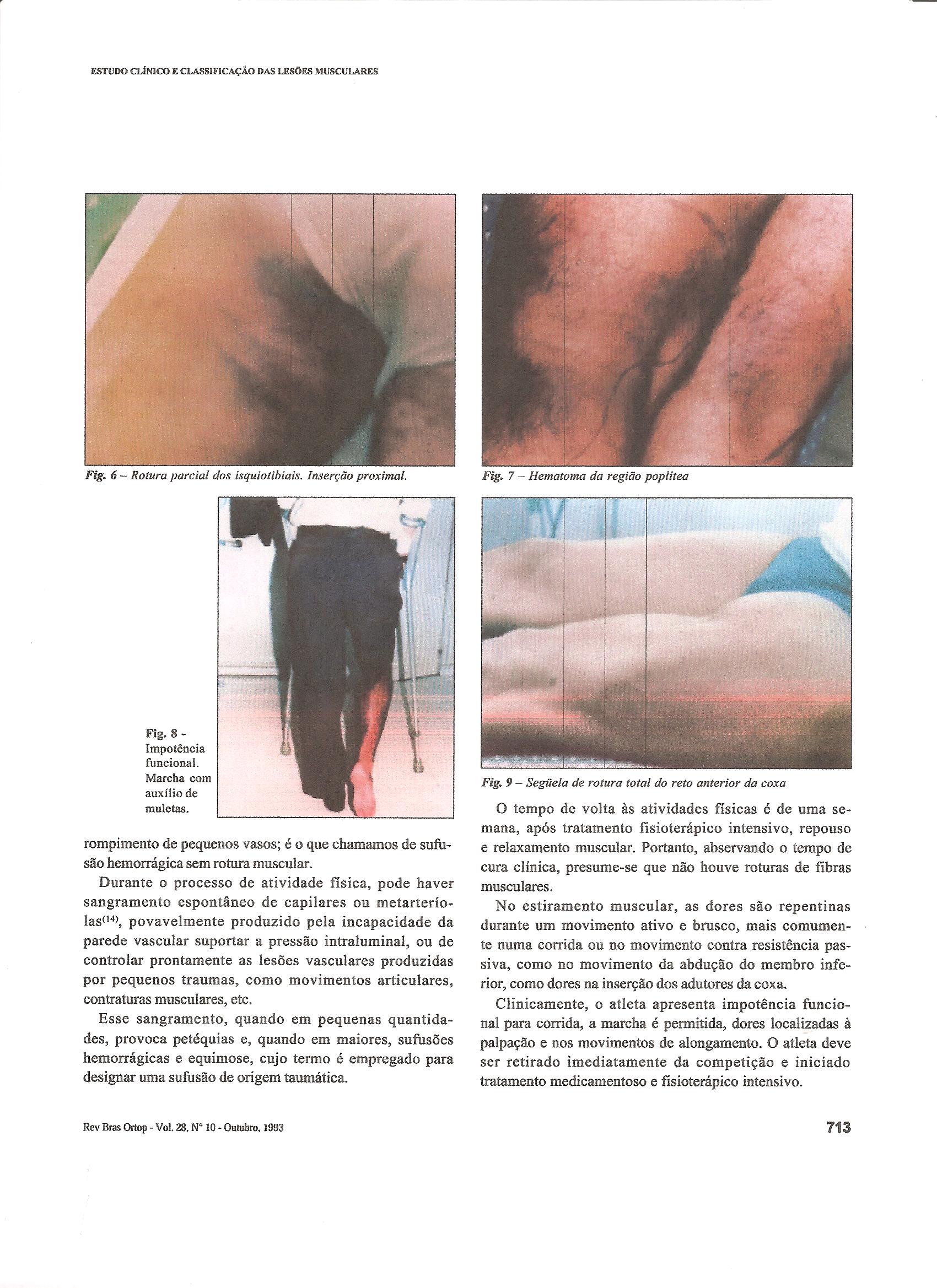 Rotura total do reto anterior da coxa
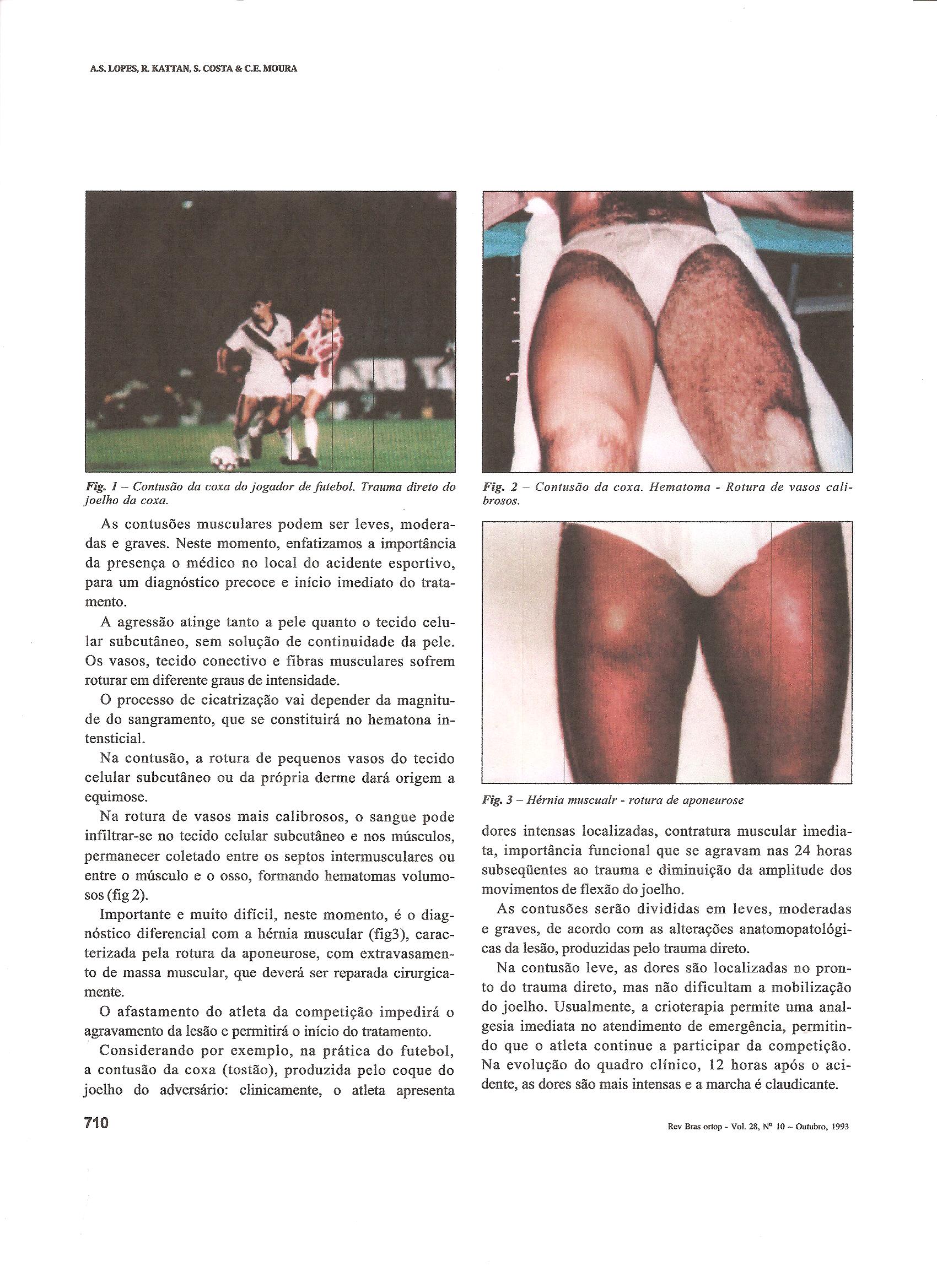 Hérnia Muscular 
(rotura aponeurose)
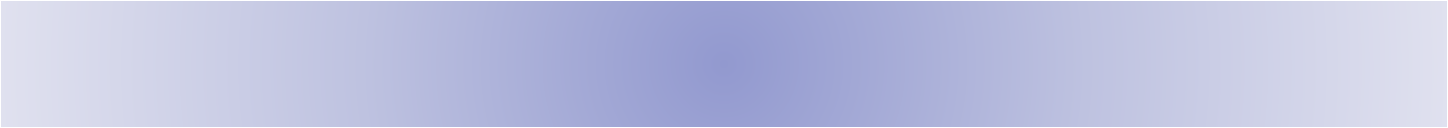 quadro clínico das roturas
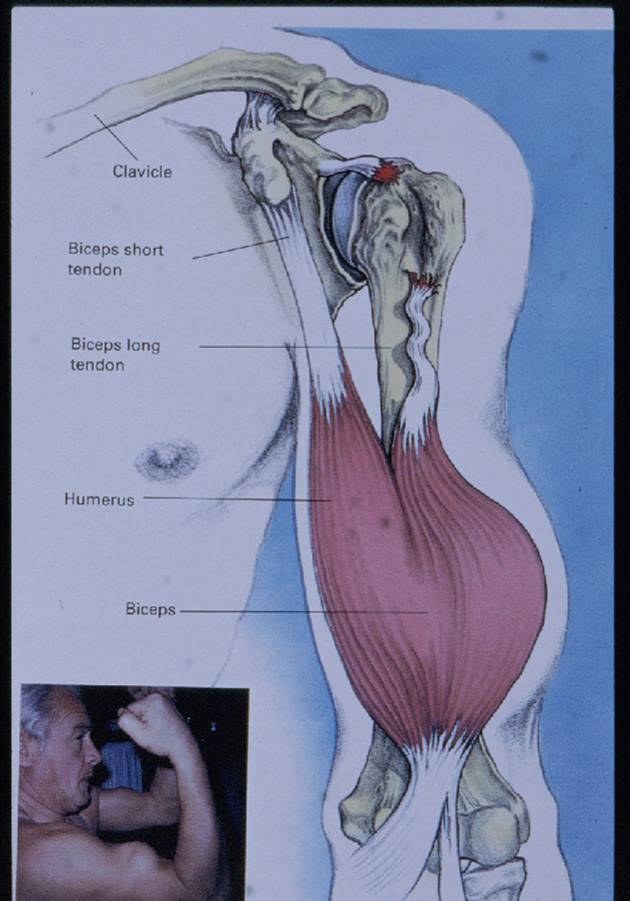 Dor
Edema
Calor
Equimose ou hematoma
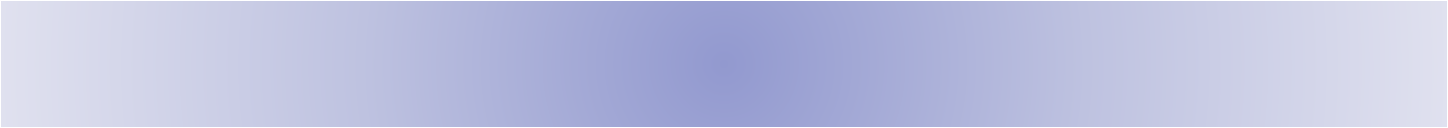 conduta imediata nas roturas
Parciais: 	
Repouso
Crioterapia
Compressão
Elevação
Anti-inflamatório
Completas:
Cirurgia
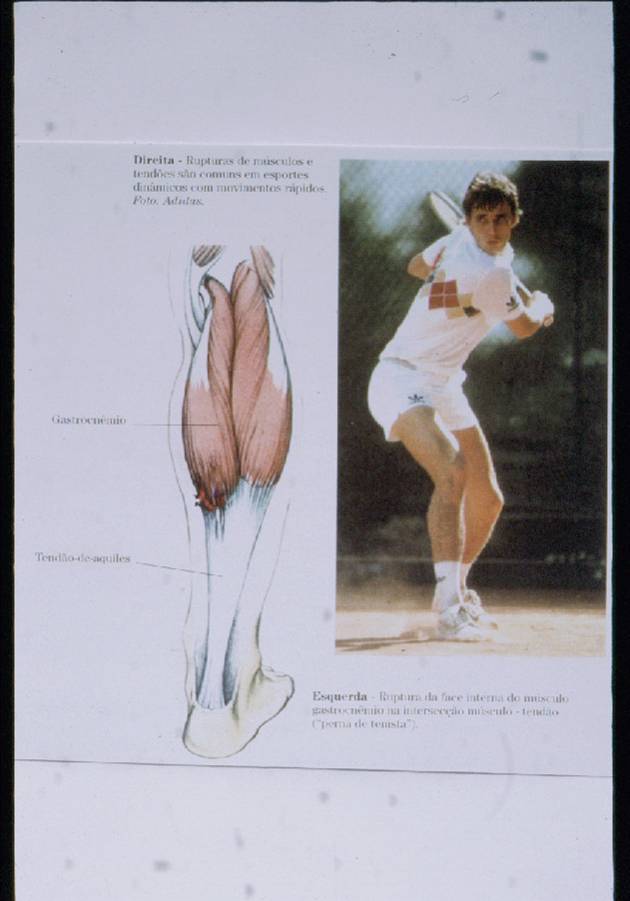 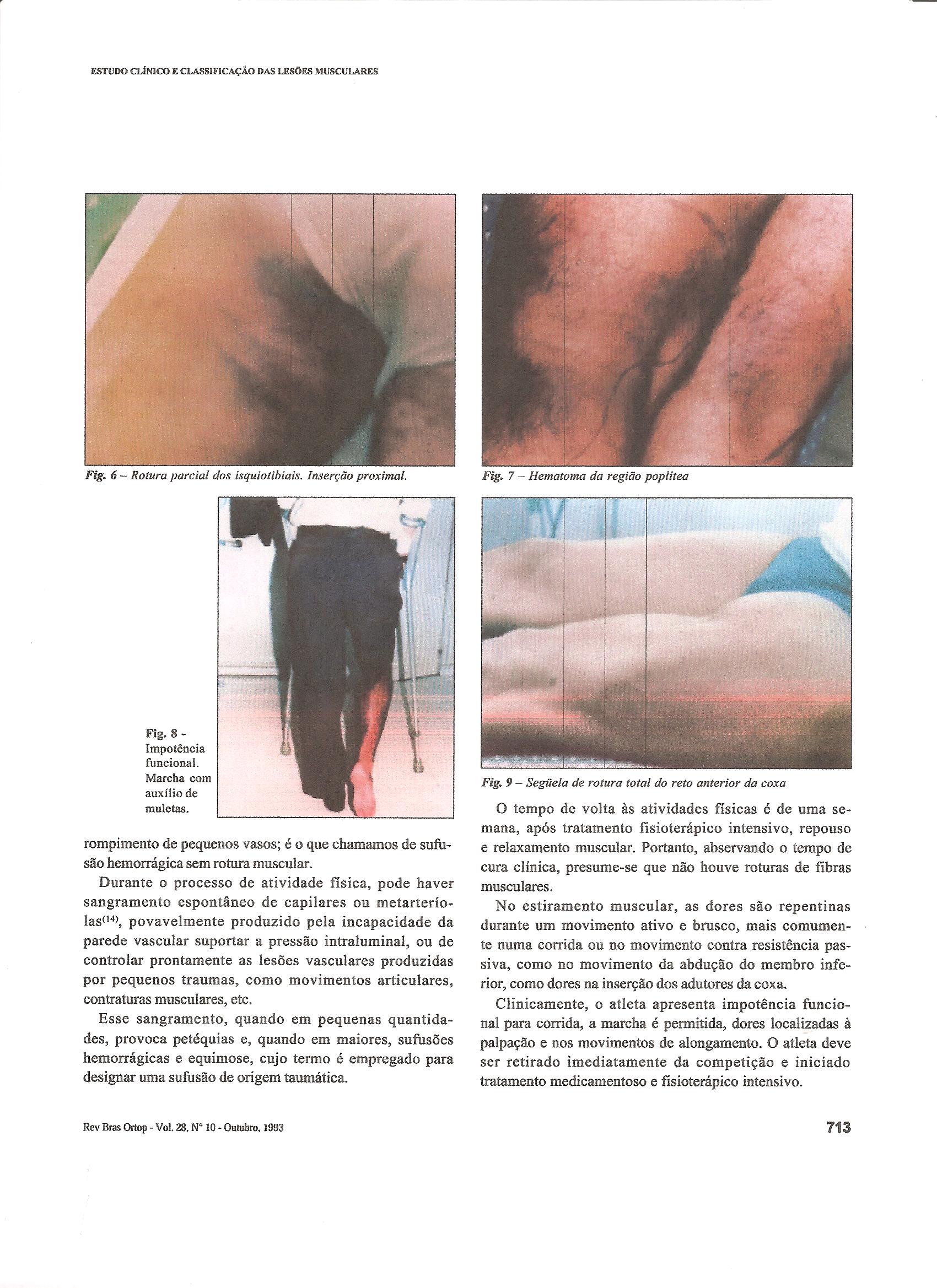 Impotência Funcional
Auxílio de Muletas
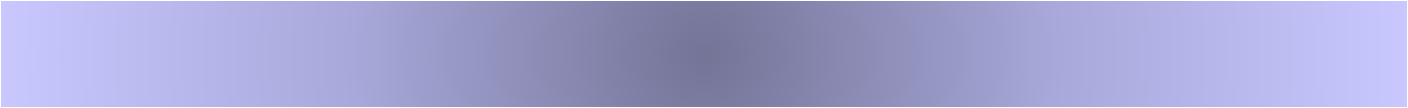 Outras lesões musculares
Causas intrínsecas
Sem roturas 
câimbras
contratura muscular
estiramento
Com roturas
lesão parcial
lesão total
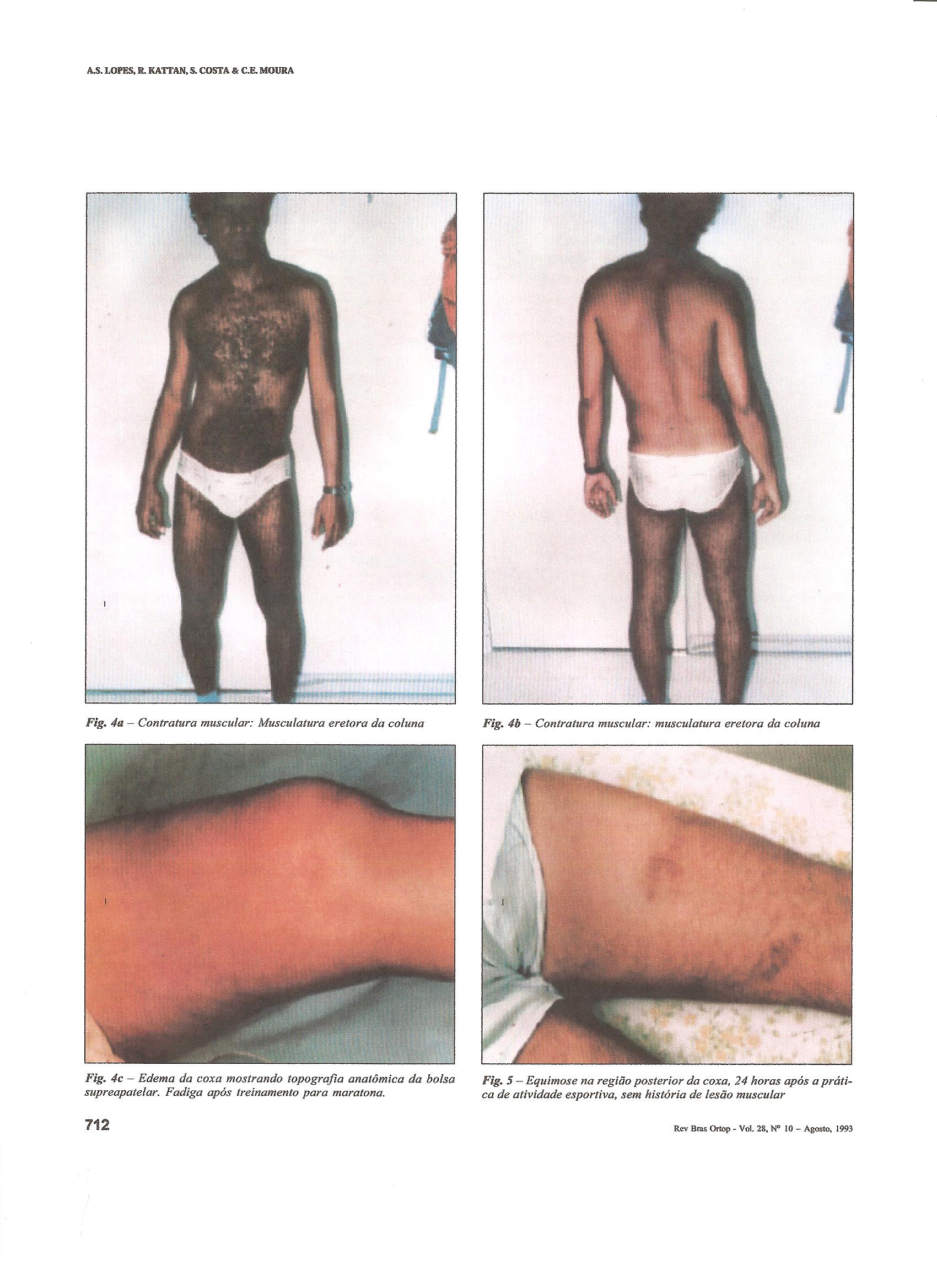 Contratura da musculatura eretora da coluna
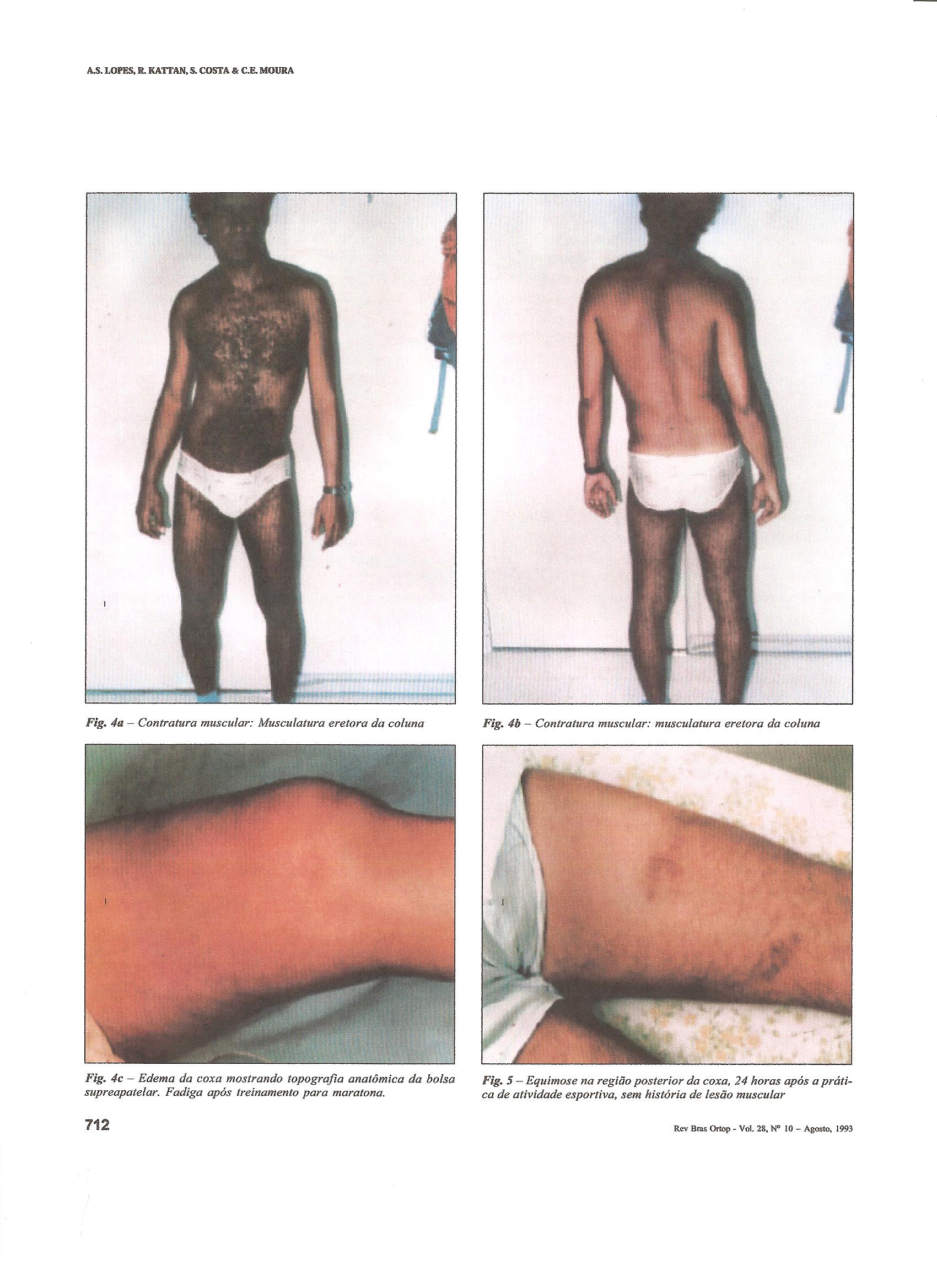 Equimose pós-prática
Sem história de lesão
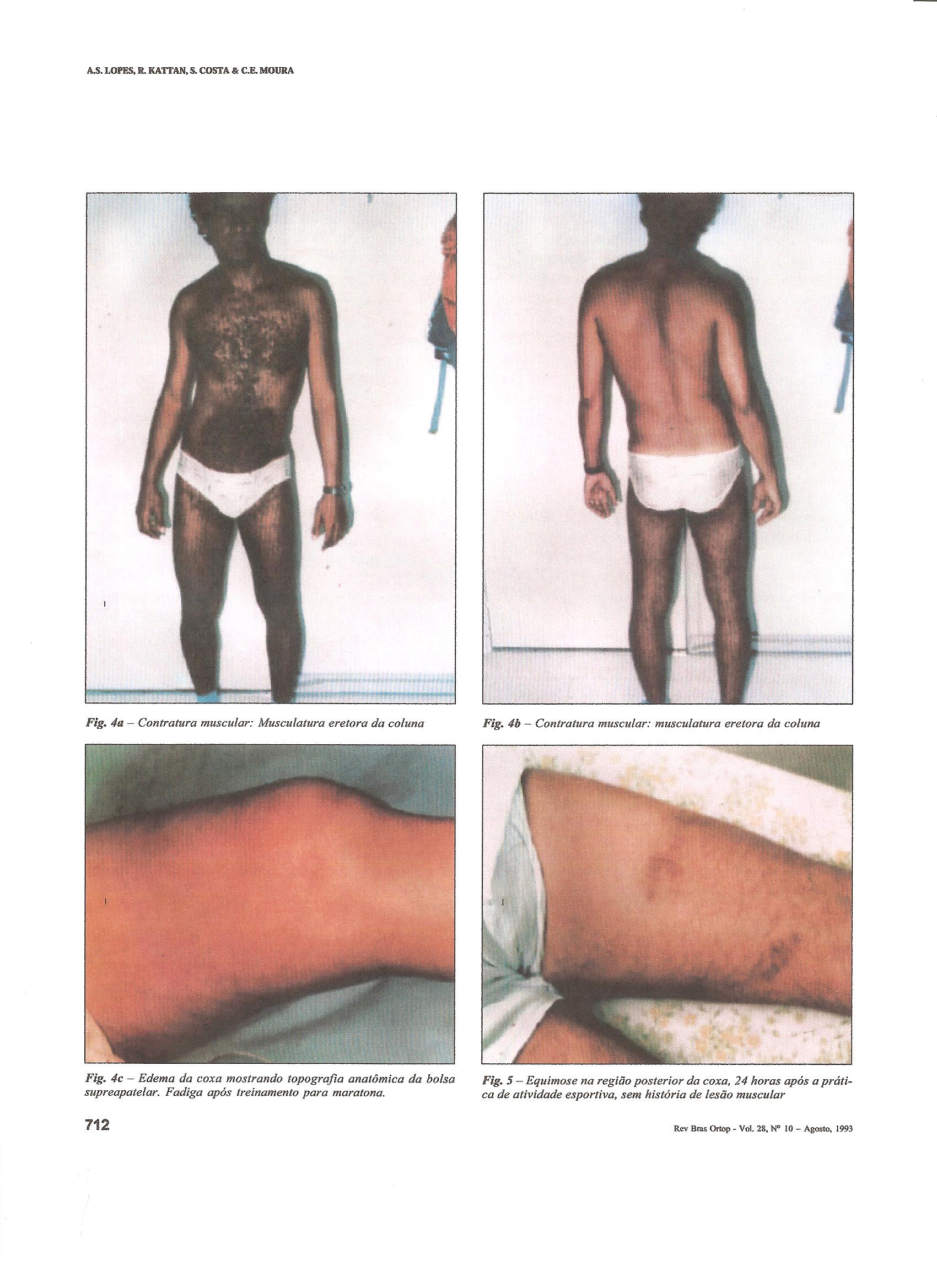 Hematoma de coxa
Pós-treinamento maratona
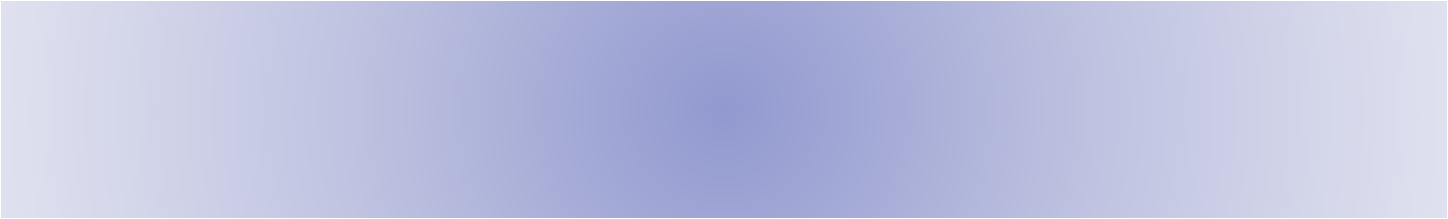 diagnóstico das lesões musculares
História
Exame clínico
Ultrassonografia
Ressonância magnética
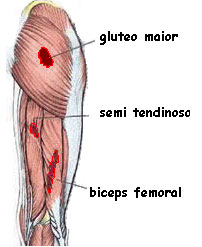 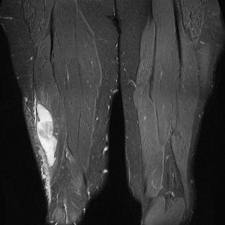 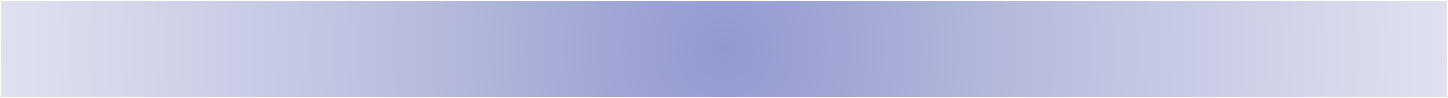 movimentação precoce x imobilização
MOVIMENTAÇÃO	IMOBILIZAÇÃO

REAÇÃO INFLAMATÓRIA	INTENSA		LEVE
(DIAS 1-2)

MIÓCITOS			NUMEROSOS		ESCASSOS
(DIAS 3-5)

NEOVASCULARIZAÇÃO		RÁPIDA E		RETARDADA (DIAS 5-14)			INTENSA		 E MODERADA
	
CICATRIZAÇÃO			INÍCIO LENTO	 NATURAL
(DIAS 5-14)			E INTENSO		E MODERADO
	
GANHO CONTRATILIDADE	NORMAL		LENTA
(DIAS 7-42)
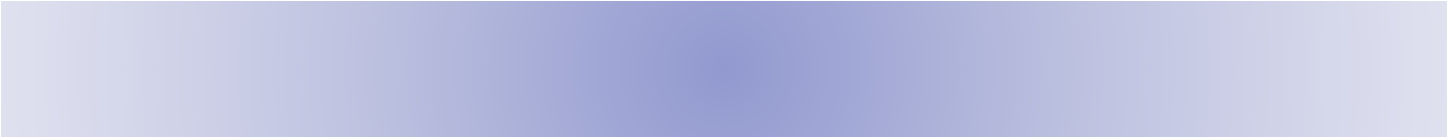 fases de reparação da lesão
1- Inflamação:
Formação do hematoma
Degeneração e necrose muscular
Reação inflamatória
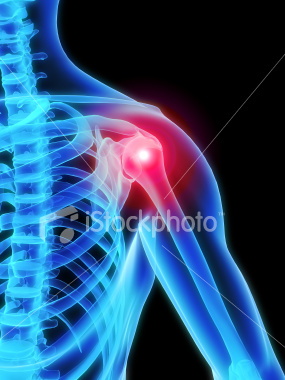 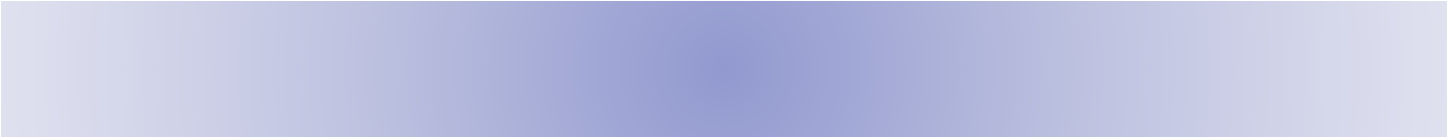 fases de reparação da lesão
2- Reparação:
Fagocitose do tecido inviável
Regeneração muscular
Cicatrização por tecido conjuntivo
Crescimento capilar
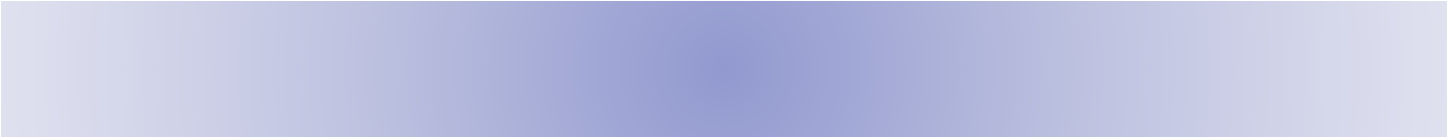 fases de reparação da lesão
3- Remodelação:
Maturação do músculo regenerado
Contração
Reorganização do tecido cicatricial
Recuperação funcional
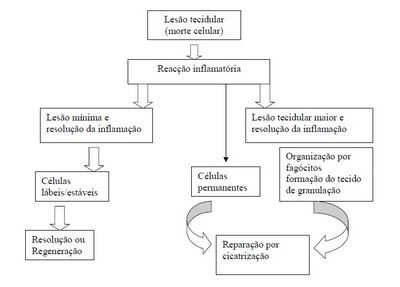 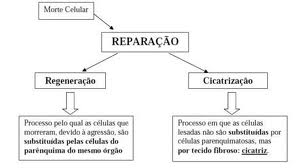 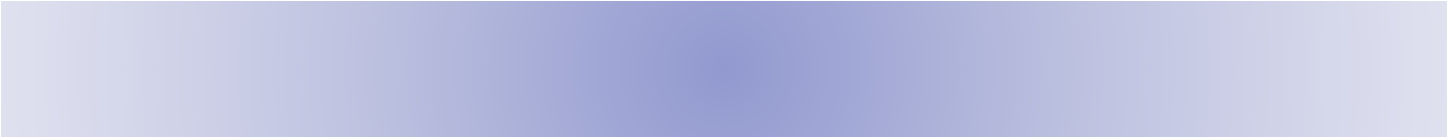 tratamento após três dias
Bandagens elásticas
Mobilização precoce:
Treinamento isométrico sem carga, depois carga crescente limitada pela dor
Treinamento isotônico com e sem carga
Treinamento dinâmico
Alongamento passivo e ativo
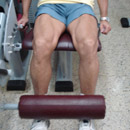 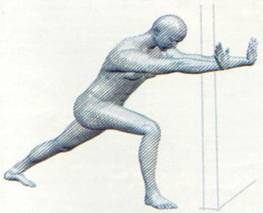 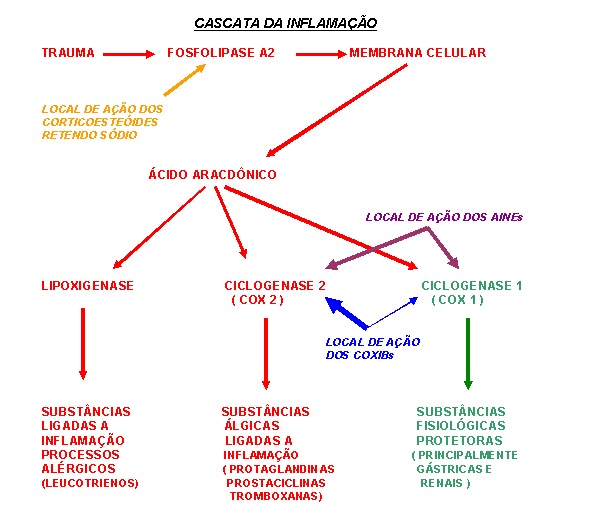 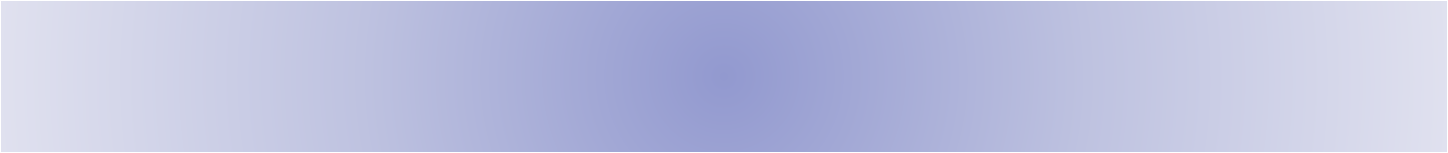 prevenção
Educação
Conhecer os riscos inerentes à atividade
Disciplinar  as atividades esportivas
Uso de equipamento de proteção
Medidas preventivas gerais : alongamento, aquecimento, resfriamento, hidratação
Compreender os mecanismos da lesão
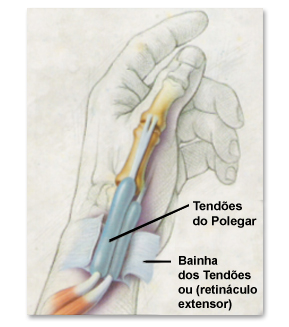 LESÕES TENDINOSASProfa. Dra. Taís TinucciSocorros de Urgência
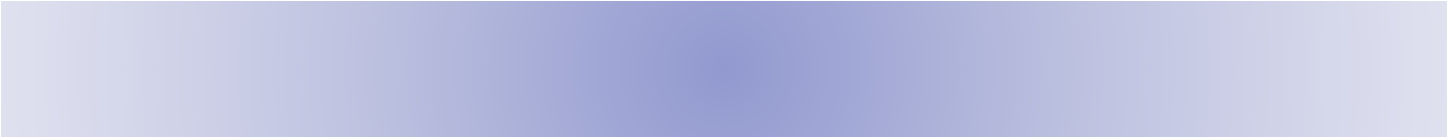 tipos de lesões tendinosas
Inflamação 
Estiramentos
Desinserção
Roturas
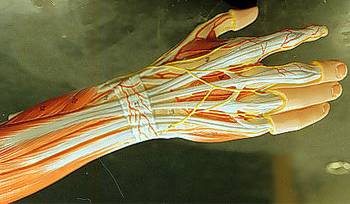 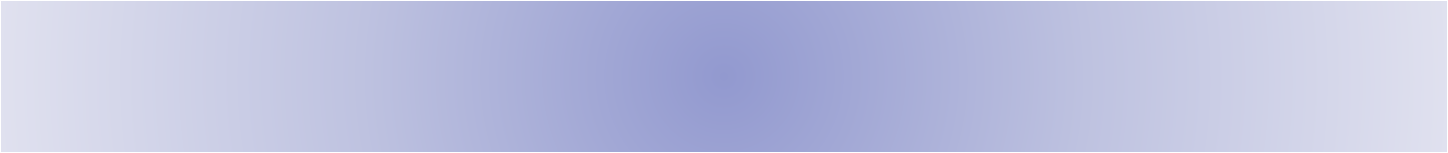 tendinite
Processo inflamatório dos tendões geralmente ocasionado por esforço extremo ou repetitivo ou por trauma direto. 
Quando acomete a bainha sinovial é chamada tenossinovite.
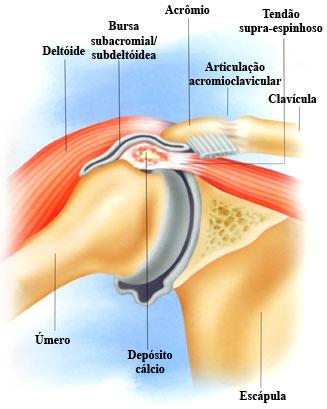 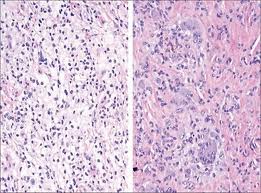 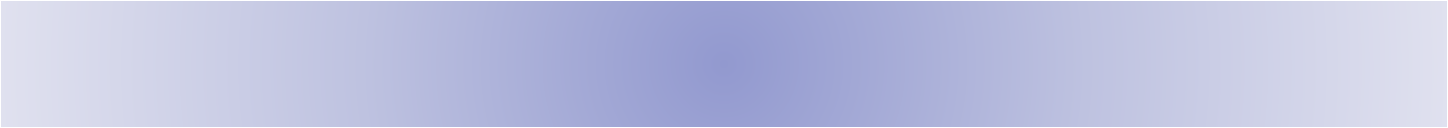 quadro clínico das tendinites
Dor
Crepitação aos movimentos articulares
Calor
Rubor
Edema
Limitação funcional
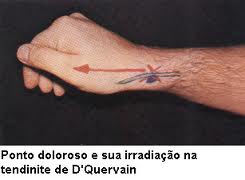 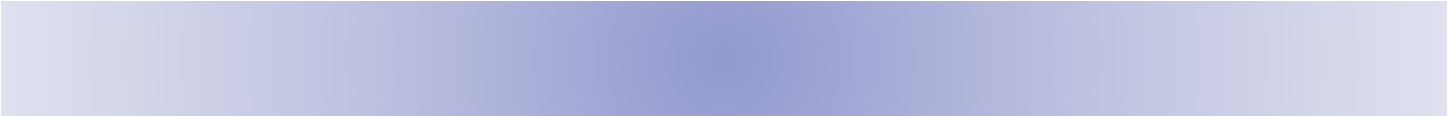 conduta nas tendinites
Repouso
Crioterapia
Anti-inflamatório
Imobilização
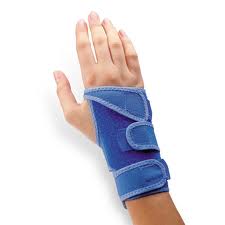 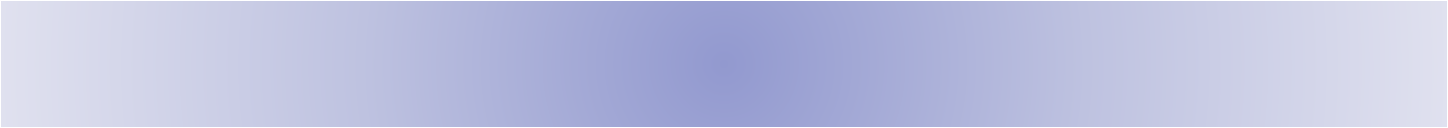 desinserções
Ocorre em hiperextensões ou hiperflexões agudas ou repetitivas, desinserindo o tendão da cápsula articular.
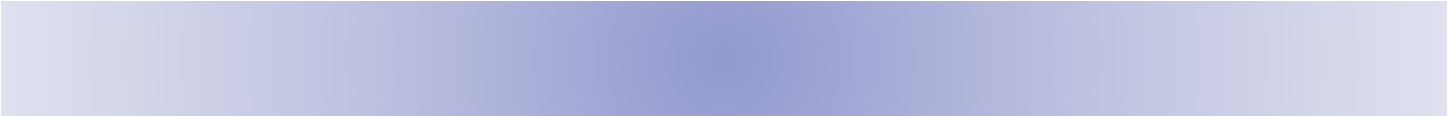 quadro clínico das desinserções
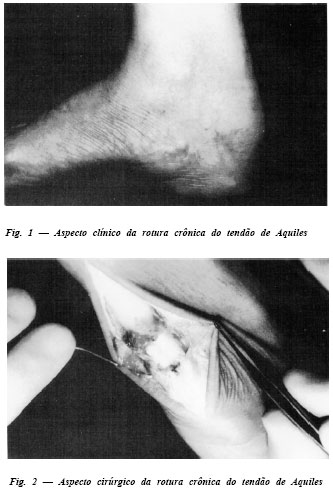 Dor 
Limitação funcional
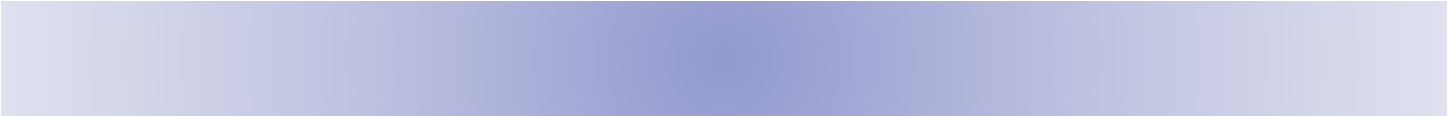 condutas nas desinserções
Repouso
Crioterapia
Anti-inflamatório
Imobilização
Cirurgia, em alguns casos
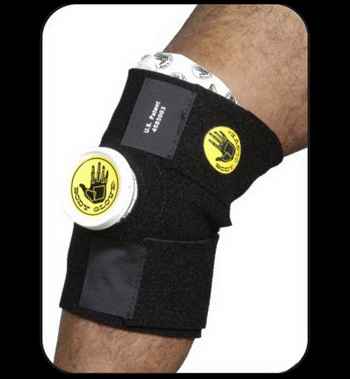 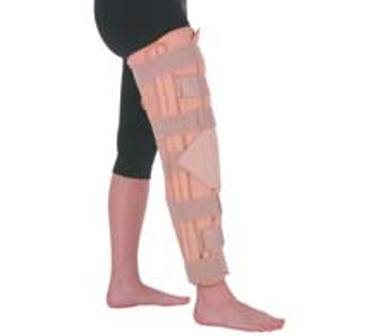 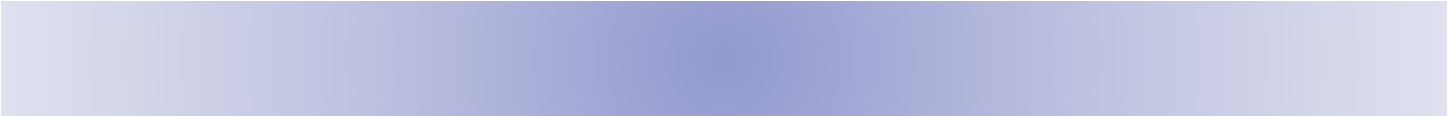 roturas
Ocorrem em hiperextensões ou hiperflexões agudas, rompendo o tendão. 
Pode ocorrer em corredores, saltadores, arremessadores, esportes com raquete entre outros. Pode ser parcial ou completa.
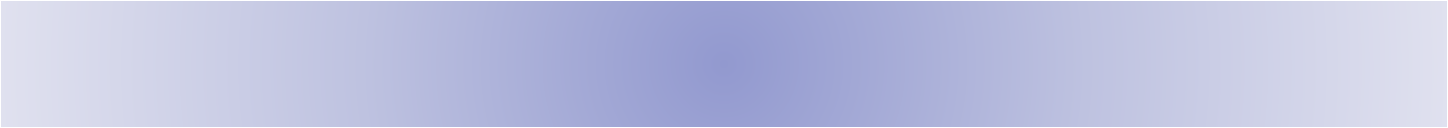 quadro clínico das roturas
Dor 
Limitação funcional
Deformidade à palpação 
(completa)
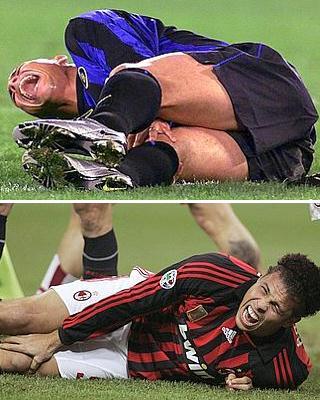 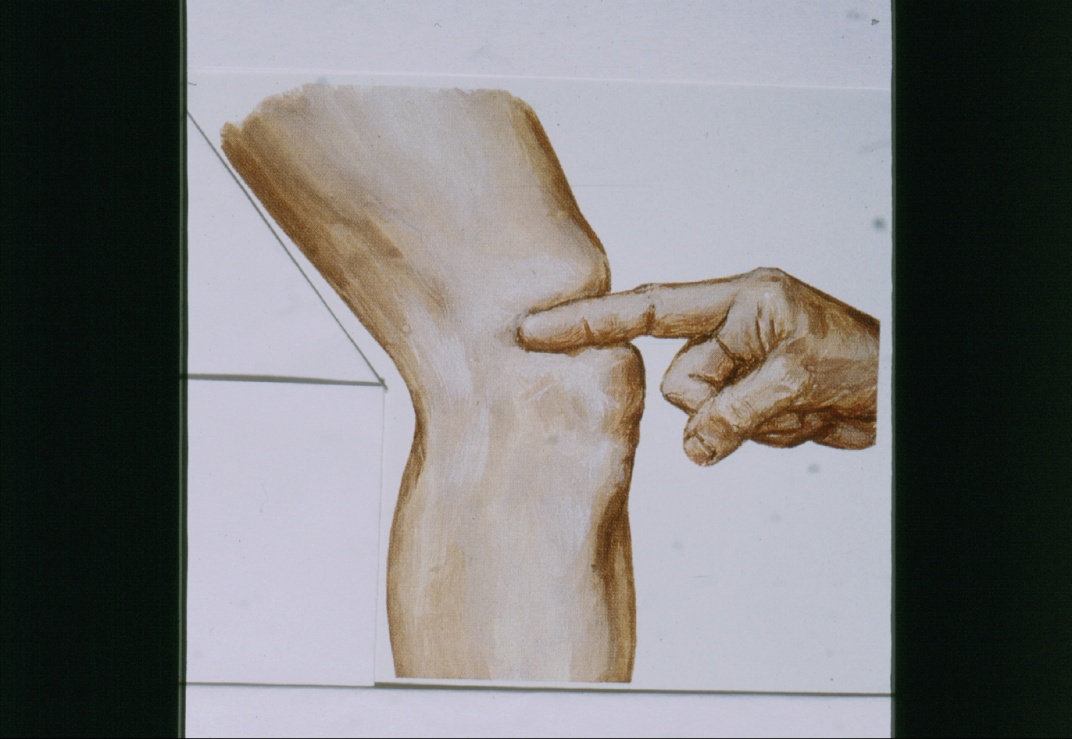 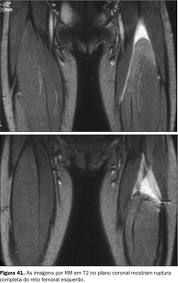 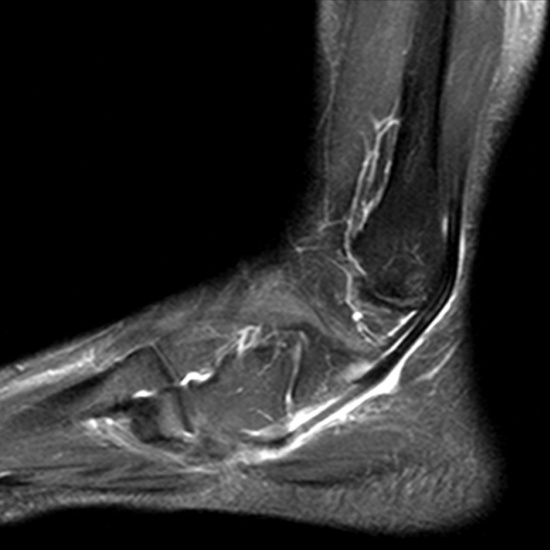 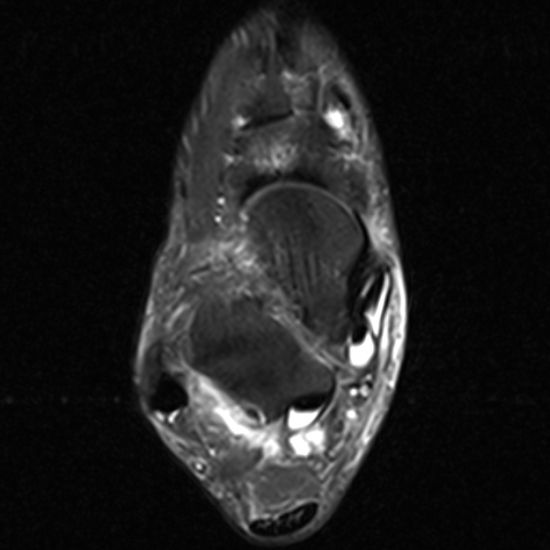 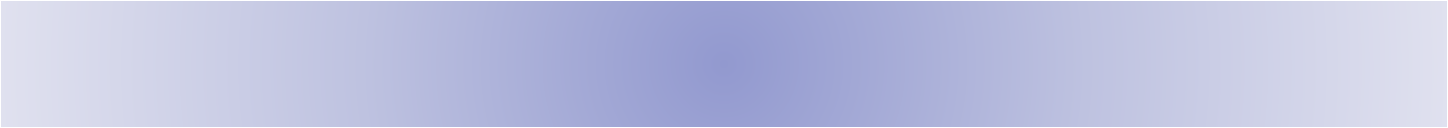 conduta nas roturas
Repouso
Crioterapia
Anti-inflamatório
Imobilização
Cirurgia, em nas roturas completas
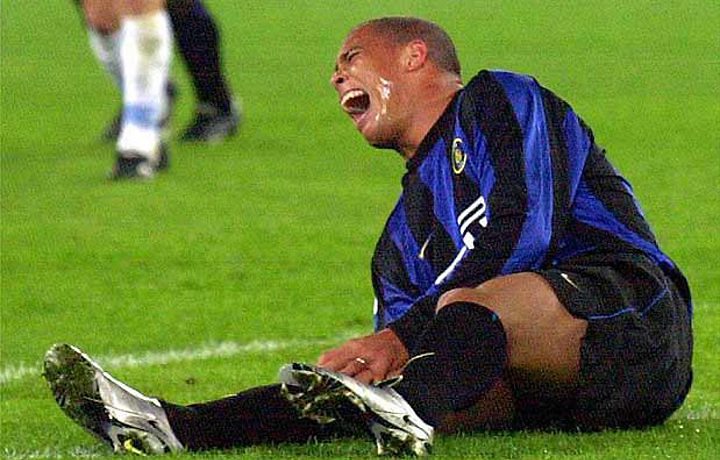